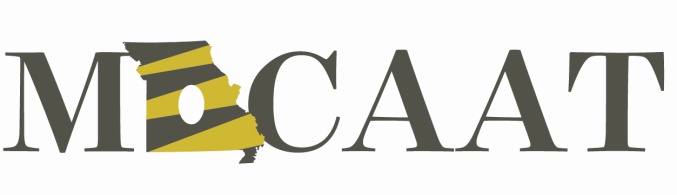 Missouri Capital Asset Advantage Treasury
Moving Forward for Missouri Communities
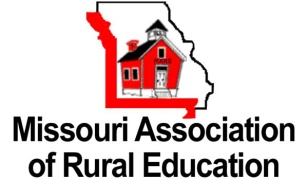 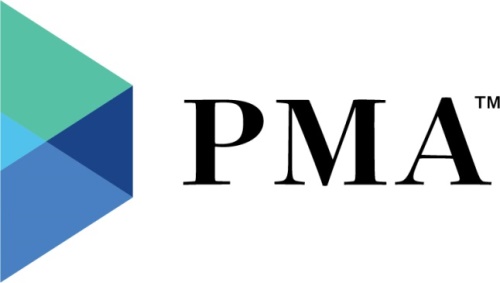 October 21, 2020
Agenda & Team
The Opportunity 
PMA Overview
Why Local Government Investment Pools
MOCAAT Overview & Service
Service to Missouri Schools
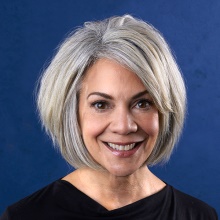 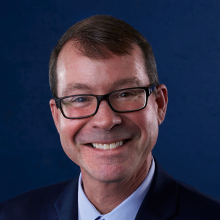 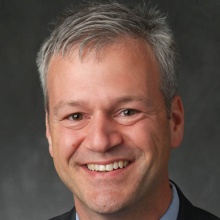 Michele Wiberg
Chief Sales &
Marketing Officer
mwiberg@pmanetwork.com
Dan Klus
Senior Vice President,
Customer Solutions
dklus@pmanetwork.com
Pat Harris
Vice President,
Customer Solutions
pharris@pmanetwork.com
2
The Opportunity
Create a new Local Government Investment Pool (LGIP) for Missouri schools and public entities – a new option for schools
Partner with Associations across the State
Provide a full-service Fund and education for School & public entity investing
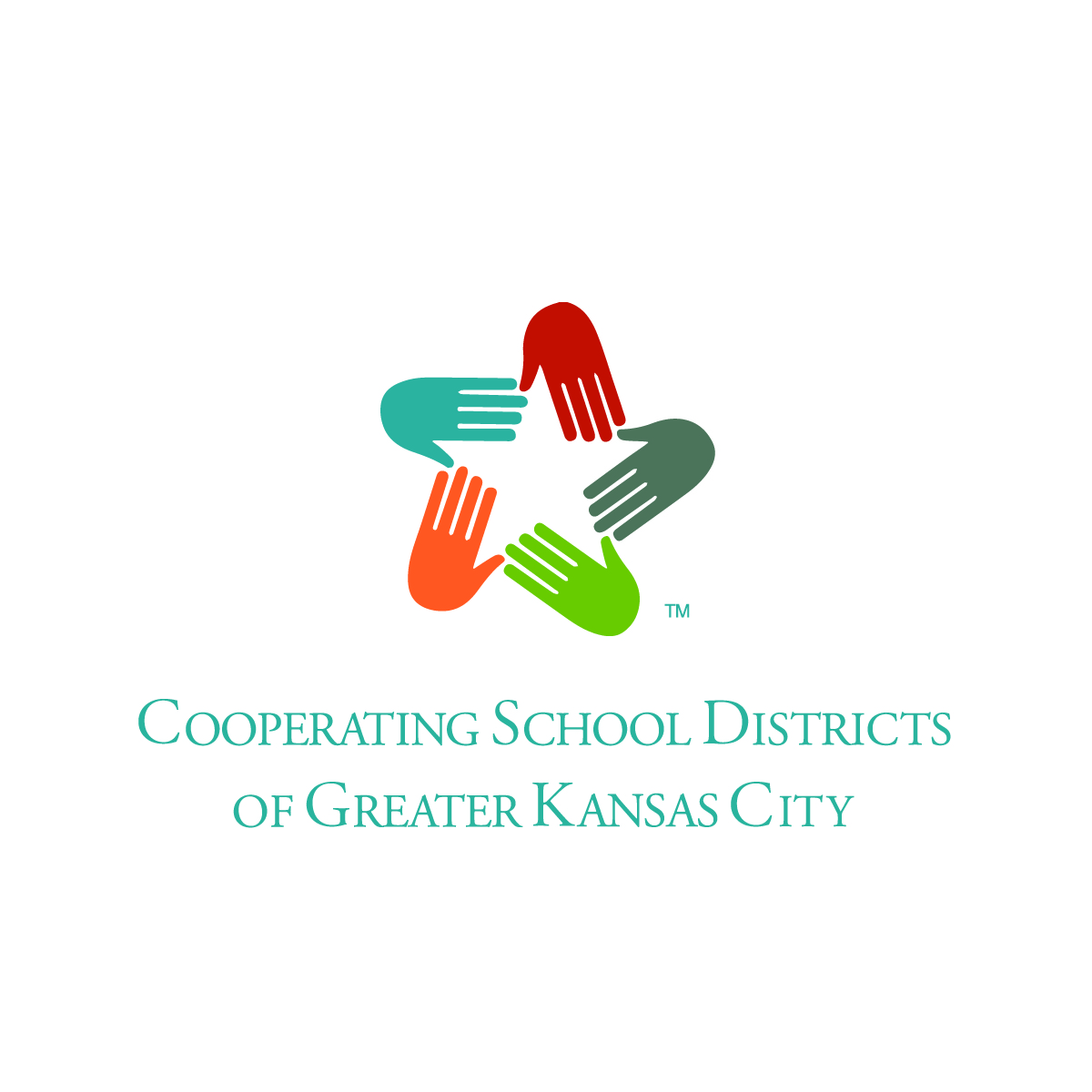 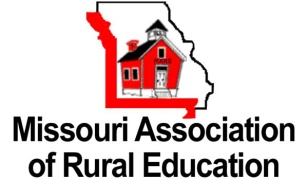 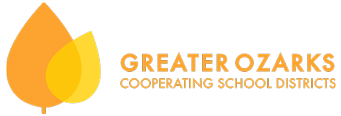 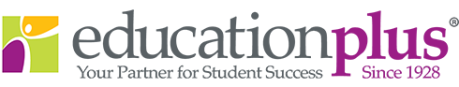 3
Work almost exclusively with public funds
$28.2 billion in Assets Under Administration (AUA)*, with over $12 billion in investment advisory assets under management (AUM) (as of 6/30/20)
Serving the Public Sector for over 
35 Years
Collectively, the PMA companies serve over 3,200 public entities in 14 states: AZ, CA, FL, IA, IL, MI, MN, MO, NE, NY, OK, PA, SD, WI
The PMA companies collectively have 130+ employees to meet the ongoing needs of our clients
Strong financial resources and management structure
PMA Overview
Investment Advisor:  8 Programs
Fund Administration:  11 Programs
Distribution/Marketing/Program Support: 9 Programs
Other program services – Fixed Term Investments, Cash Flow Planning and Bond Proceeds Management
Leading provider of LGIP services
*Total assets under administration include both money market pool assets for which the PMA Companies serve as fund administrator/accountant, marketer/distributer, fixed income program provider (brokerage services), and/or investment advisory, or separate institutional accounts.
4
PMA LGIP Programs – Growth & Service
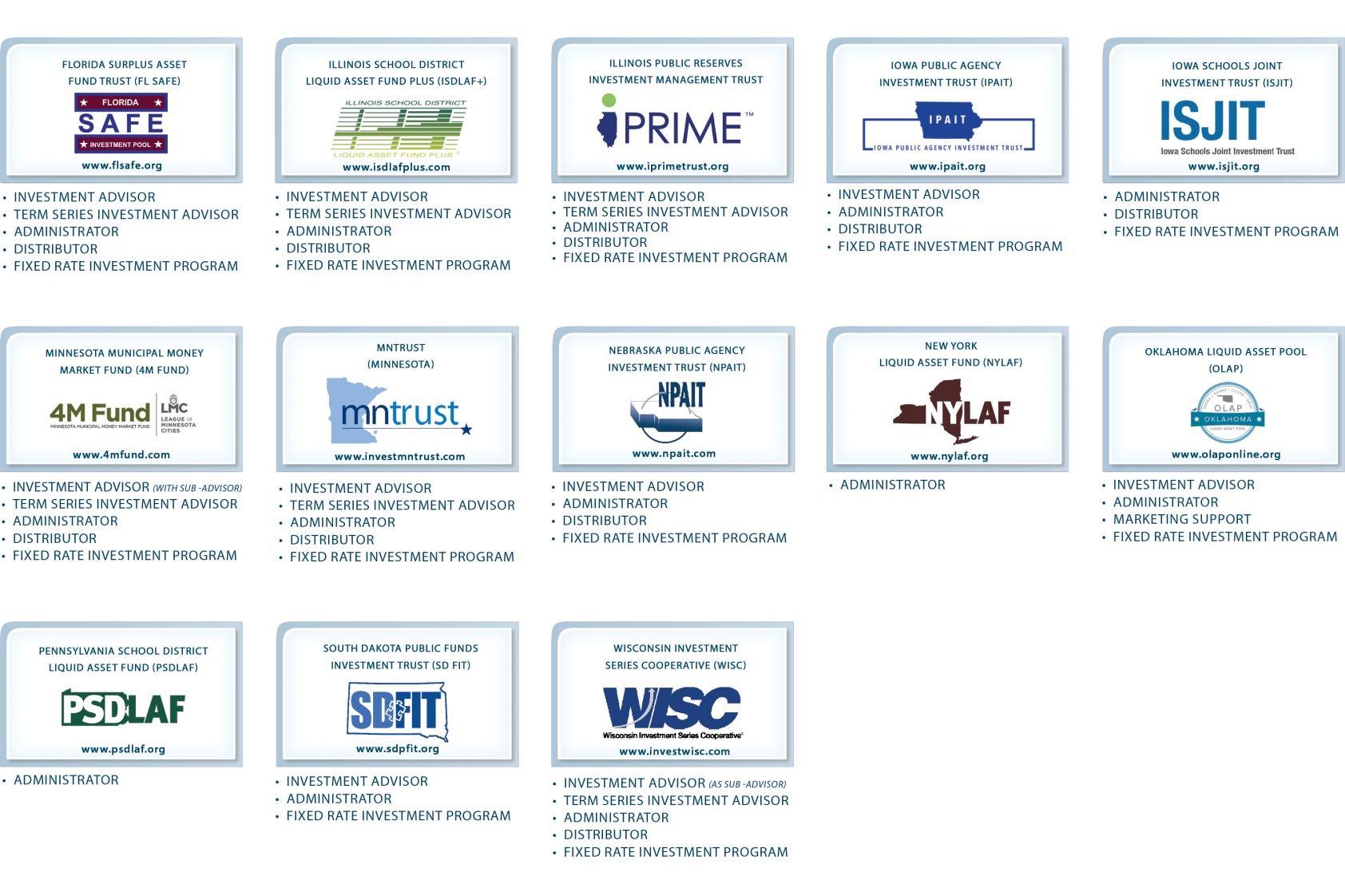 5
Why LGIPs at All?
Buying Power – Benefits of investing together
Enhanced Options – Additional tools to meet the needs of school districts
Safety – Oversight of products and policies by a board of local officials
Efficiency – Transaction and reporting products that SAVE TIME
Performance and Partnership
6
Fund Structure & Services
Missouri Law authorizes cooperative investing programs
The Fund is designed and governed by a Participant/Sponsor Board of Trustees
Fund Services:
Liquid Fund – Daily Liquidity
Online Reporting & Transactions
Fixed Rate Services
Bond Proceeds Management
Cash Flow Analysis
7
Investment Approach
Protection of Public Funds – Safety, Liquidity, Yield
Quality Investment Options – Strict Compliance with Statutes
S & P Rating and Stress Testing
Credit Research – LGIP Approved List
Asset/Liability Matching – Know Your Participants
Value-Added Performance through Sector/Security Selection
8
Investment Advisor – PMA Asset Management
Growing institutional asset management platform
Focus on school districts and public entities
Fixed income expertise in cash, ultra short and longer-term investments – experience in challenging markets
Senior Portfolio Managers average 25+ years experience
Team of 17 Professionals supporting research, trading and portfolio management
Strong performance
Over $12 billion AUM as of 6/30/20
9
Investment Process
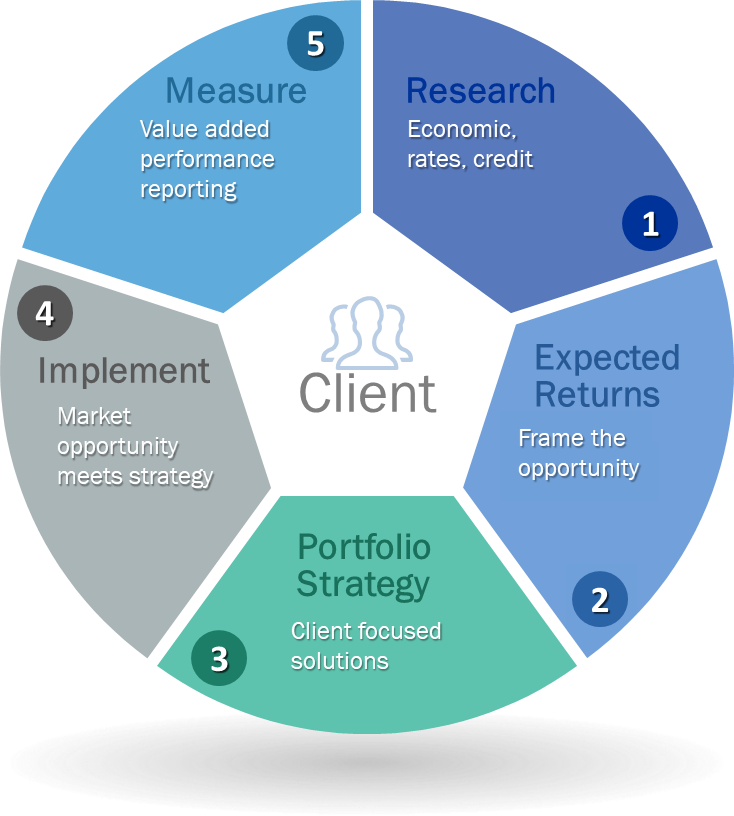 10
Credit Process
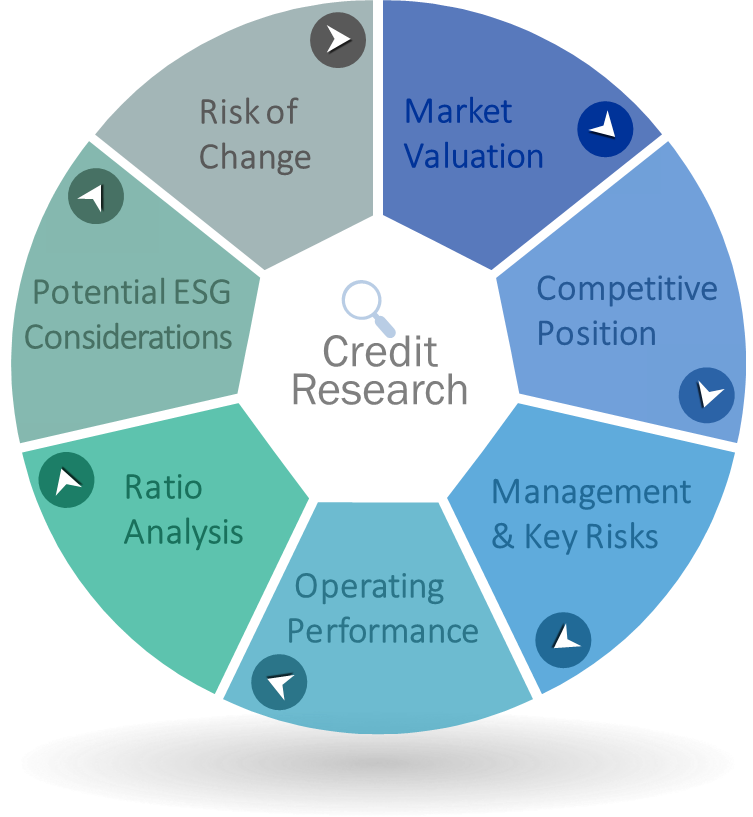 11
Fund Reporting and Access
Secure Online Access – Functionality:
Execute transactions
Reporting
View activity
View account information
Fund information
Fund documents
Export to Excel for many of the GPS reports

Dedicated Service Team
Committed Call Center service team
MOCAAT toll-free number
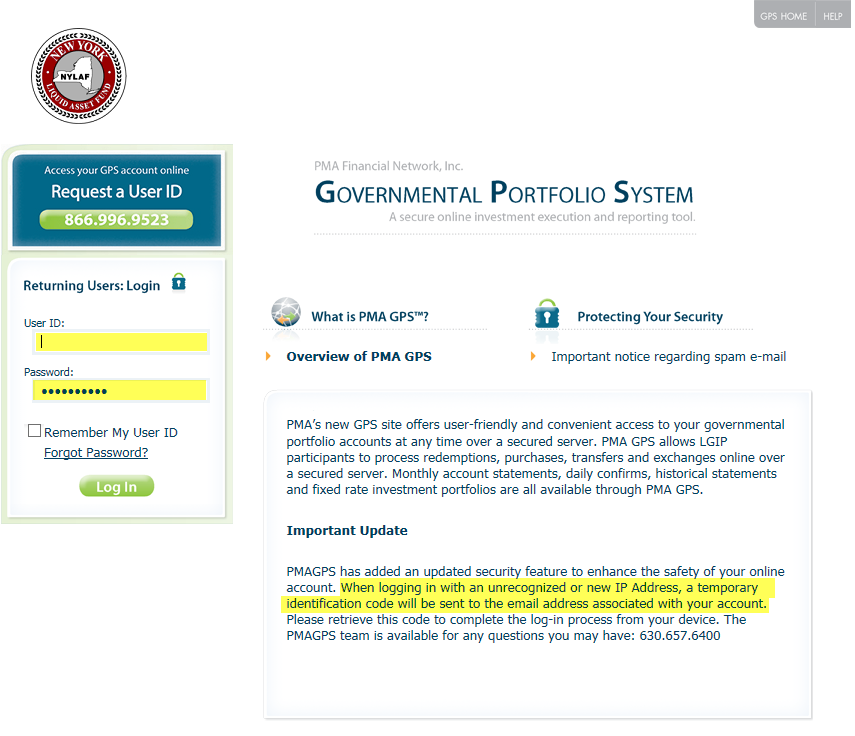 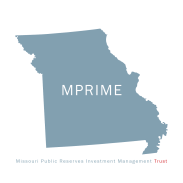 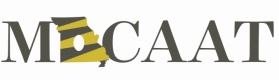 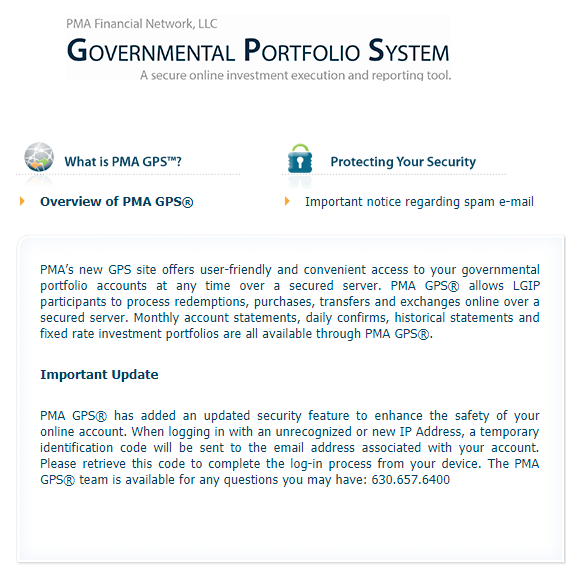 12
Fixed Term Services
Offer a wide range of Fixed Term investments
PMA Bank Funding – use local banks
Service programs that provide value and efficiency for the Participant’s overall investment process
Cash Flow Management and Bond Proceeds Management
No additional fee for these services
Fully consolidated reporting for Participants
13
Bank Analysis
Understanding credit quality
Is the bank "well capitalized"?
What type and quality of loans are made?
How profitable is the bank and what is the trend?
Does the bank face liquidity challenges?
Other considerations
Does this investment hold undue headline risk?
Has the institution or management faced regulatory issues?
Ongoing surveillance of credit quality is critical
How is performance changing at the bank?
What trends are developing in the banking industry?
14
Bond Proceeds Management Program
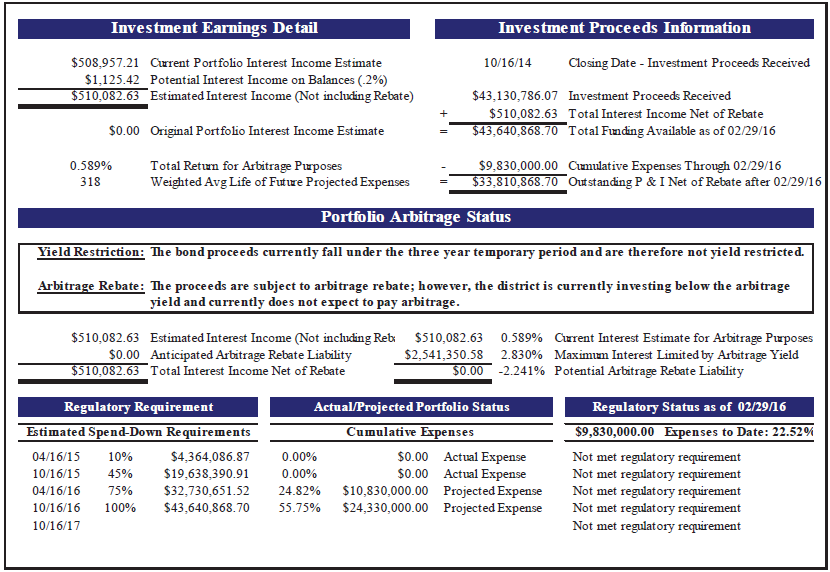 15
Bond Proceeds Management Program
16
Cash Flow Analysis & Investment Plan
17
Cash Flow Analysis & Investment Plan
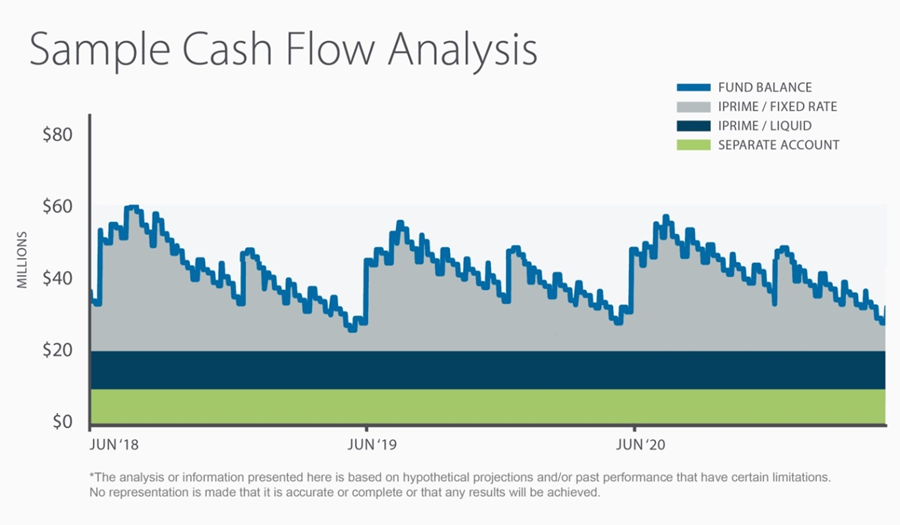 18
Cash Flow Analysis & Investment Plan
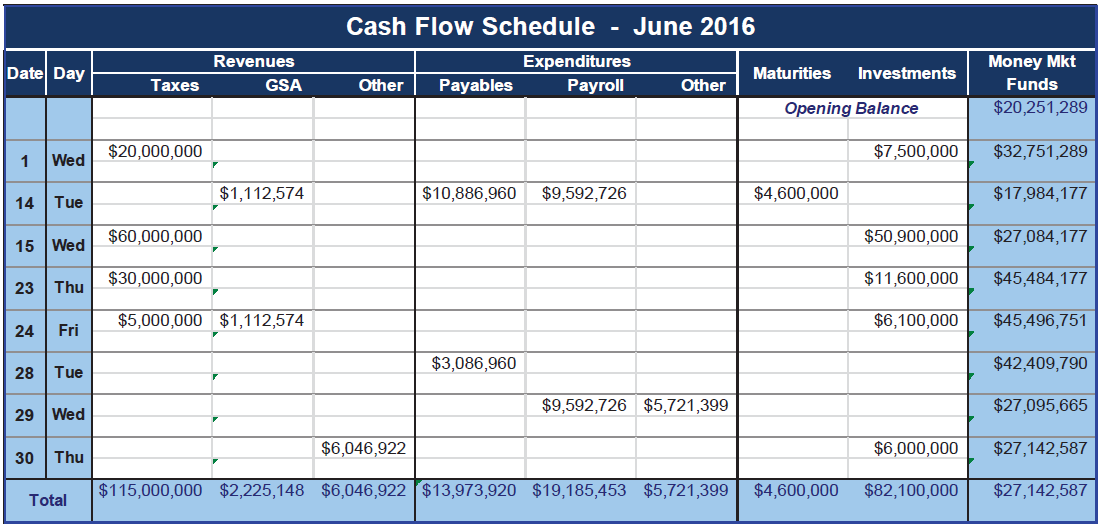 19
Supporting Missouri Communities
Local Office in Saint Louis
Missouri Office – Missouri Team
UMB Bank – HQ in Kansas City, branches throughout Missouri
Fund Counsel in Saint Louis - Armstrong-Teasdale
Partnership with school associations
“Local Values. Trusted Advantage”
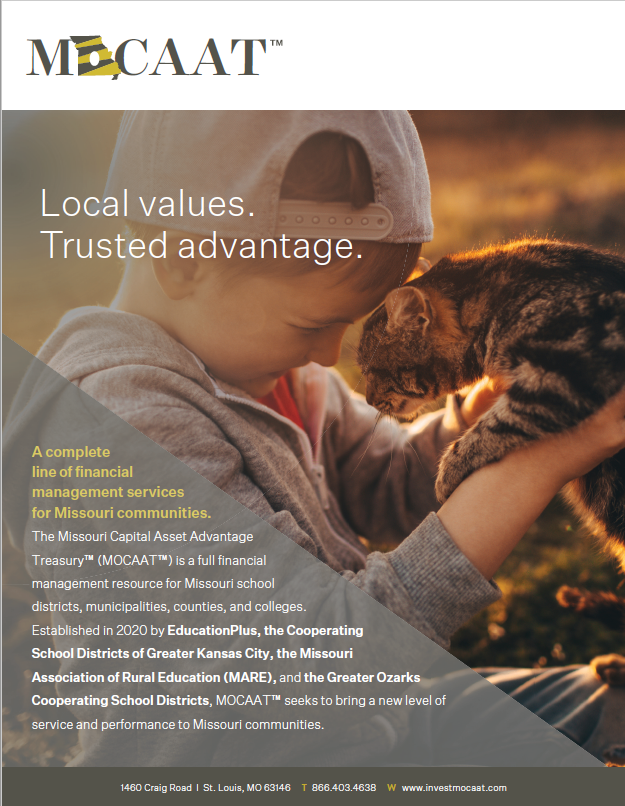 20
MOCAAT Philosophy: Partnership
Service to Missouri Public Entities
Competitive product for Missouri public entities
Inclusion of MO banks throughout the State – PMA Bank Funding Program
Fixed Term services including consolidated reporting with the Fund
Additional products – Cash Flow Planning and Bond Proceeds Management 
Secure, online access and reporting
21
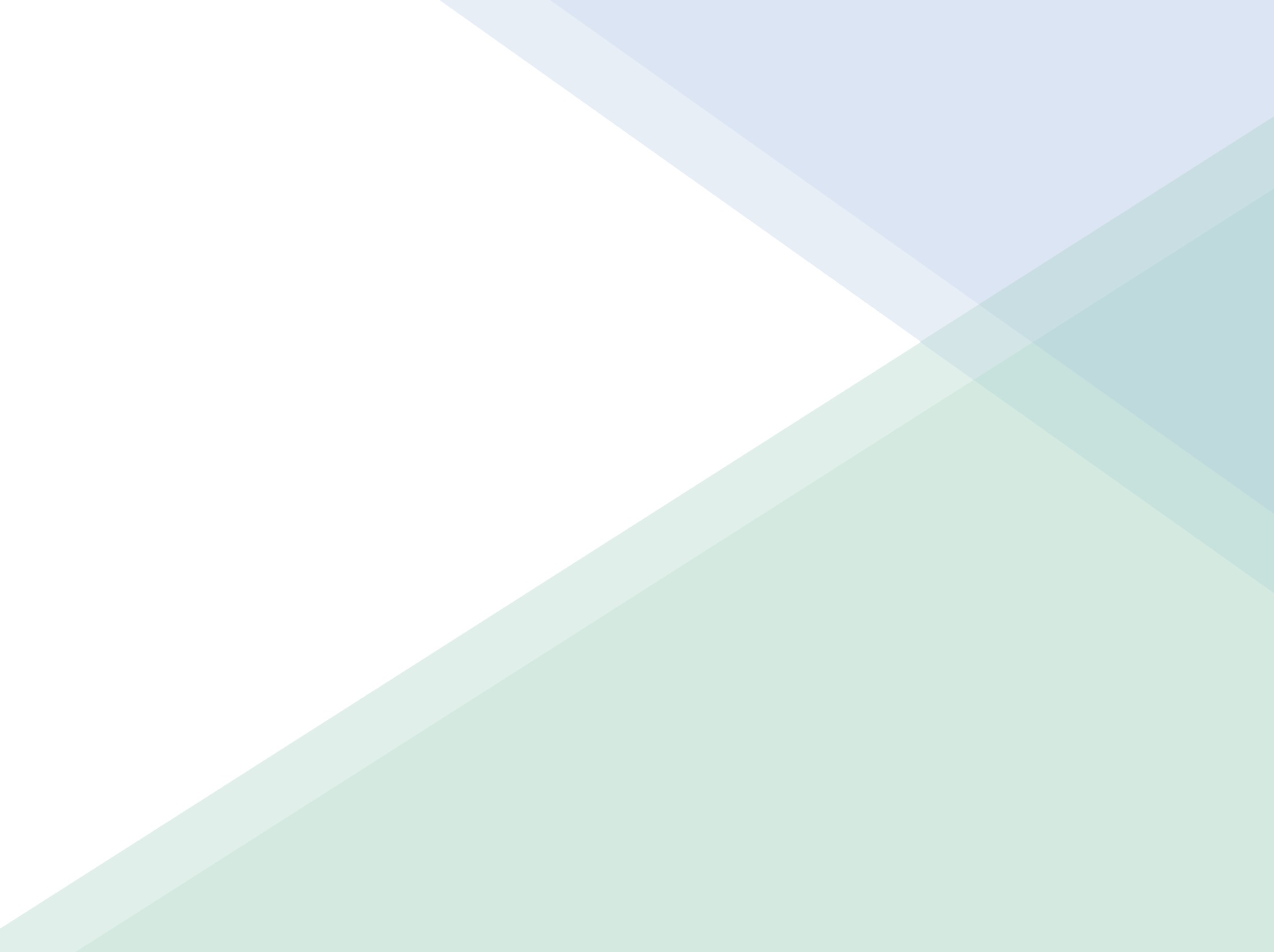 Thank You!Questions?
Disclaimer
Securities, public finance services and institutional brokerage services are offered through PMA Securities, LLC. PMA Securities, LLC is a broker-dealer and municipal advisor registered with the SEC and MSRB, and is a member of FINRA and SIPC. Prudent Man Advisors, LLC, an SEC registered investment adviser, provides investment advisory services to local government investment pools. All other products and services are provided by PMA Financial Network, LLC. PMA Financial Network, LLC, PMA Securities, LLC and Prudent Man Advisors, LLC (collectively “PMA”) are under common ownership.

Securities and public finance services offered through PMA Securities, LLC are available in CA, CO, FL, IL, IN, IA, MI, MN, MO, NE, OH, OK, PA, SD, TX and WI. This document is not an offer of services available in any state other than those listed above, has been prepared for informational and educational purposes and does not constitute a solicitation to purchase or sell securities, which may be done only after client suitability is reviewed and determined. All investments mentioned herein may have varying levels of risk, and may not be suitable for every investor. PMA and its employees do not offer tax or legal advice. Individuals and organizations should consult with their own tax and/or legal advisors before making any tax or legal related investment decisions. Additional information is available upon request. 

For more information visit www.pmanetwork.com 
©2020 PMA Financial Network, LLC
10/14/2020
22
22